Slyšení
PhDr. Petr Kalina, Ph.D.
Psychoakustika
věda o kvantitatviních závislostech mezi vnějšími stimuly (fyzikálními parametry zvuku) a vjemy (psychologickými parametry), jež tyto stimuly vzbuzují

Průnik vědeckých disciplín: akustika, anatomie a fyziologická psychologie.
Slyšení
samotné vnímání zvukových jevů;
jev psychologický.
Sluch
smyslový orgán sloužící k detekci zvukových podnětů;
jev anatomicko-fyziologický.
Poslouchání
maximální soustředění na slyšené;
odehrává se v centru vědomí.
Akustický přenos signálu
zdroj 			prostředí		     sluchový vjem


sluchový orgán 		   nervové impulsy 		

sluchové centrum mozku 		      vědomí
Ucho
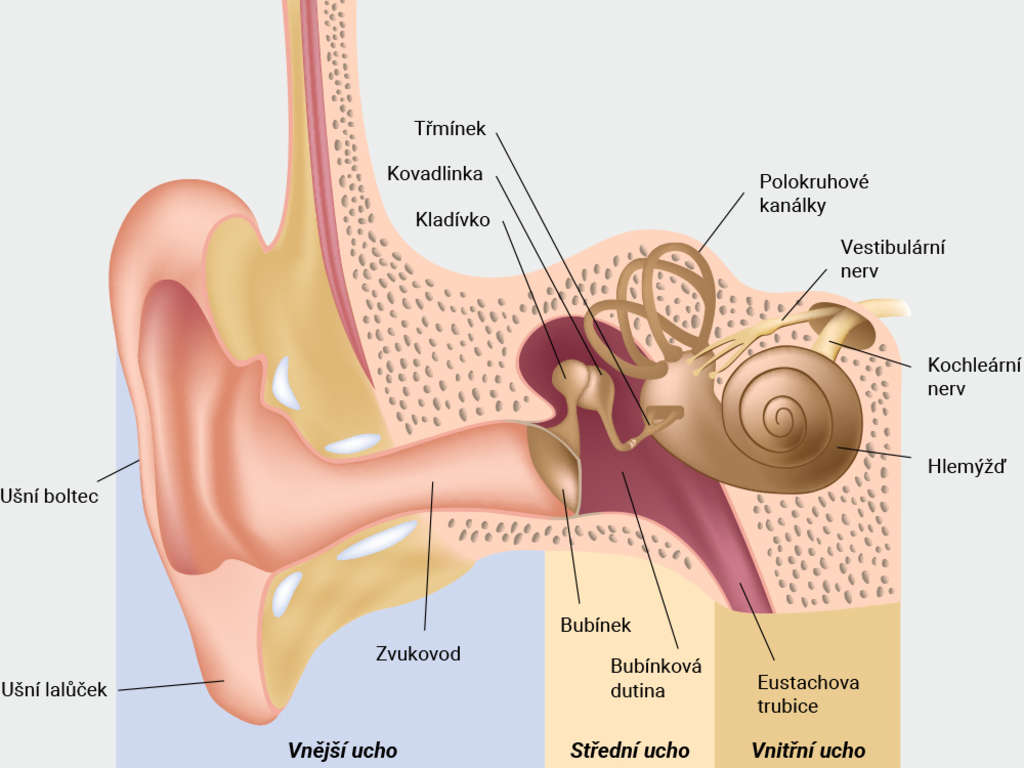 Akustický reflex
svalstvo středního ucha se při velké intenzitě zvukových vjemů stáhne a tím chrání vnitřní ucho
jev nastává při hlasitosti 90-100 dB 
   po 20 milisekundách
akustický reflex sníží intenzitu zvuku na přibližně 20 dB
Monoaurální slyšení
slyšení jedním uchem
Binaurální slyšení
slyšení oběma ušima
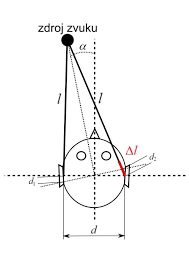 Absolutní sluch
schopnost vjemu absolutní výšky tónu
Generální absolutní sluch
schopnost určit absolutní výšku tónu jakéhokoliv nástroje v jakékoliv oktávě

Speciální absolutní sluch
schopnost vnímat absolutní výšku tónu pouze v některých zvukových barvách
Relativní sluch
schopnost rozpoznat výšku tónu na základě porovnání

Synestézie / barevné slyšení
Vnímání opakovaných signálů
Splývání
zpoždění opakovaných signálů je menší než 50 ms.
lidské ucho vnímá jediný signál

Směšování
zpoždění opakovaných signálů je mezi 50 a 100 ms.
nejsou slyšet oddělené zvukové signály, ale tyt signály nejsou považovány za signál jediný

Echo / ozvěna
zpoždění opakovaných signálů je větší než 100 ms. (0,1 sekundy)
lidské ucho vnímá jednotlivé zvukové signály jako oddělené
Únava sluchového aparátu
objevuje se při expozici zvuků od 80 dB výše
projevuje se zvýšením sluchového prahu, změnou rozlišovací schopnosti výšky tónu
Zvuk
veškeré akustické rozmezí, které je schopen vnímat lidský sluch

Šum
zvuk, který sestává v velkého počtu relativně vysokých frekvencí, které jsou si navzájem blízké

Tón
zvuk vyvolaný periodickými tlakovými změnami prostředí (periodickým vlněním)

Hluk
- zvuk vyvolaný neperiodickými tlakovými změnami prostředí